1
Question 1
Complete this sentence:

“Pancake Day takes place the day before…”
Ash Wednesday
Easter Sunday
Christmas Day
Next Question
Whoops
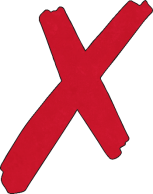 The correct answer was…

Ash Wednesday
Next Question
Well Done!
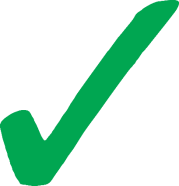 That was the right answer
Well Done!
Next Question
2
Question 2
Which of these is NOT an ingredient in pancake mix?
Eggs
Yeast
Milk
Next 
Question
Previous Question
Whoops
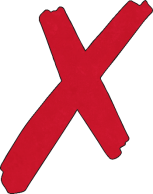 The correct answer was…

Yeast
Next Question
Well Done!
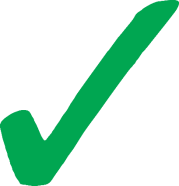 That was the right answer
Well Done!
Next Question
3
Question 3
What is another name for Pancake Day?
Feast 
Day
Food
Day
Shrove Tuesday
Next 
Question
Previous Question
Whoops
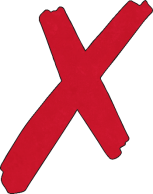 The correct answer was…

Shrove Tuesday
Next Question
Well Done!
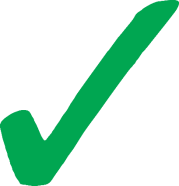 That was the right answer
Well Done!
Next Question
4
Question 4
Why does Pancake Day happen the day before Lent starts?
In the past, people could only eat round foods on the day before Lent.
It’s just a coincidence.
In the past, people couldn’t eat eggs during Lent so used them in pancakes.
Next 
Question
Previous Question
Whoops
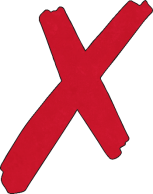 The correct answer was…

In the past, people couldn’t eat eggs during Lent so used them in pancakes.
Next Question
Well Done!
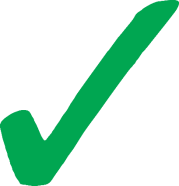 That was the right answer
Well Done!
Next Question
5
Question 5
Lent spans the 40 days before which religious festival?
Christmas Day
Easter Sunday
St Patrick’s Day
Next 
Question
Previous Question
Whoops
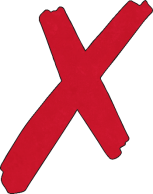 The correct answer was…

Easter Sunday
Next Question
Well Done!
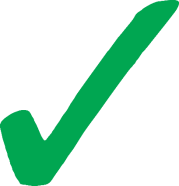 That was the right answer
Well Done!
Next Question
6
Question 6
Which fruit is often squeezed over pancakes?
Lemons
Apples
Mangos
Next 
Question
Previous Question
Whoops
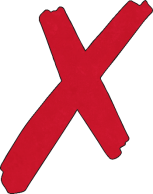 The correct answer was…

Lemons
Next Question
Well Done!
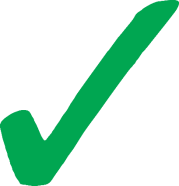 That was the right answer
Well Done!
Next Question
7
Question 7
How big was the worlds biggest pancake?
5 meters
15 meters
10 meters
Next 
Question
Previous Question
Whoops
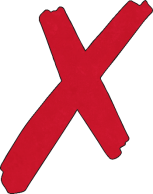 The correct answer was…

15 metres
Next Question
Well Done!
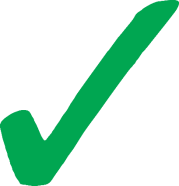 That was the right answer
Well Done!
Next Question
8
Question 8
What is Pancake Day called in Sweden?
Greedy Day
The Tuesday Feast
Fat Tuesday
Next 
Question
Previous Question
Whoops
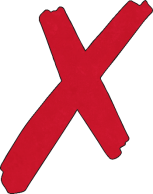 The correct answer was…

Fat Tuesday
Next Question
Well Done!
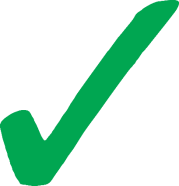 That was the right answer
Well Done!
Next Question
9
Question 9
Complete this sentence:

“During Lent, Christian people often…”
…eat lots of sweets.
…have a big Party.
…give something up.
Next 
Question
Previous Question
Whoops
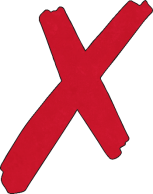 The correct answer was…

…give something up.
Next Question
Well Done!
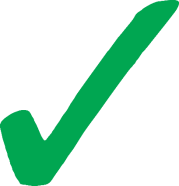 That was the right answer
Well Done!
Next Question
10
Question 10
How do you cook pancakes?
In boiling water
In an oven
In a frying pan
End Quiz
Previous Question
Whoops
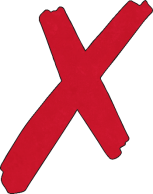 The correct answer was…

In a frying pan
End Quiz
Well Done!
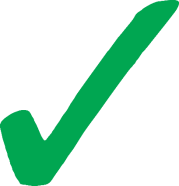 That was the right answer
Well Done!
End Quiz
Congratulations!
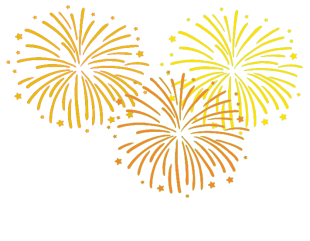 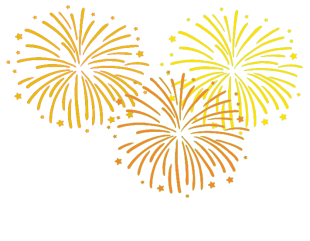 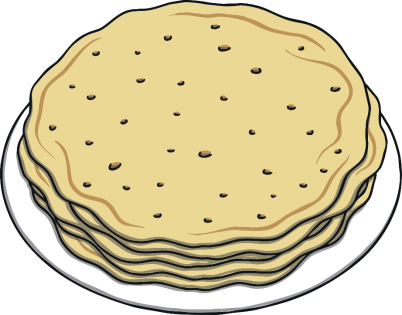 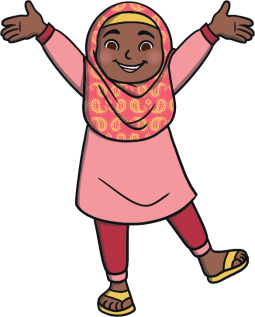 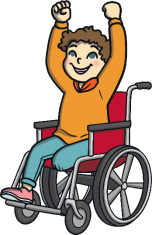 You finished
the quiz!